Mission de Chirurgie Maxillo-Faciale
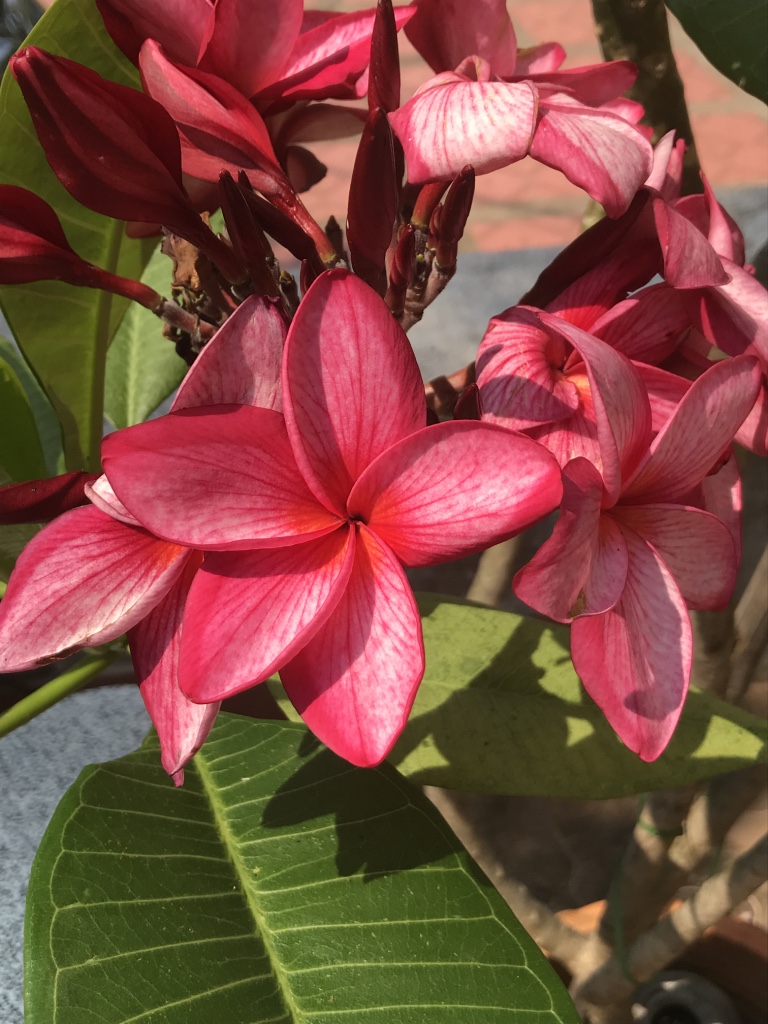 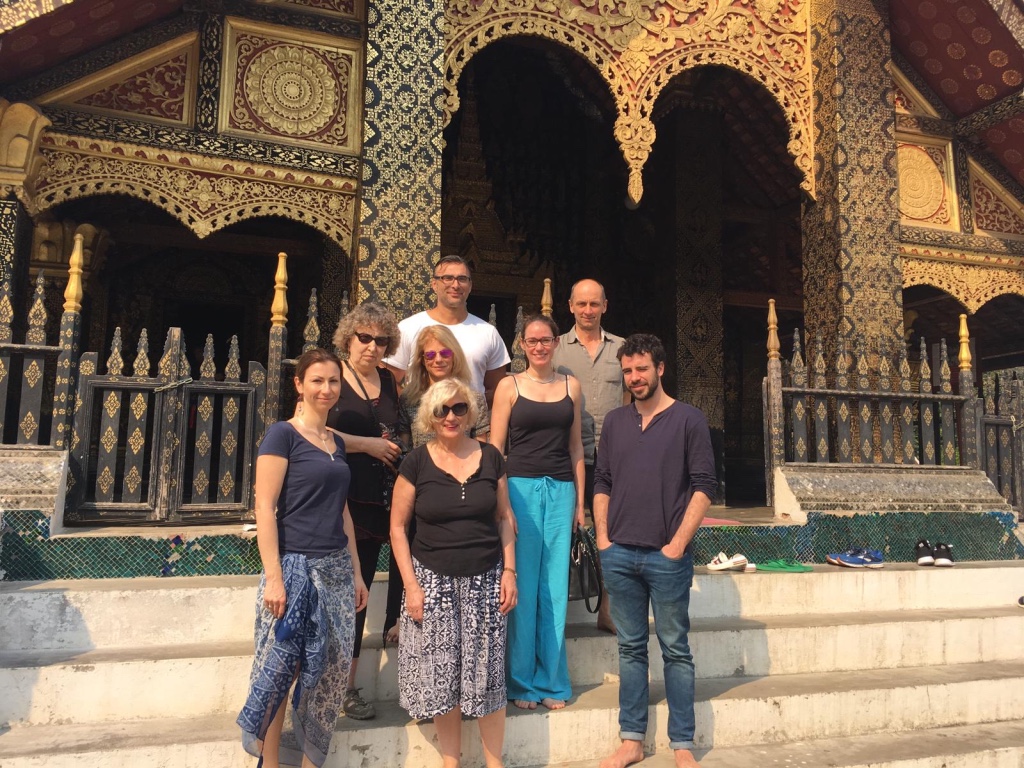 Vientiane, Laos

2 au 16 Mars 2019
Notre équipe : 8 personnes
Chirurgien 1 : Pr Arnaud GLEIZAL 
Chirurgien 2 : Dr Julie CHAUVEL-PICARD 
Anesthésiste 1 : Dr Martine MOUSSA (chef de mission)
Anesthésiste 2 :  Dr Olivier VINOT
Infirmière anesthésiste : Marie Paule BADOIL 
Infirmière de bloc 1 : Caroline LENORMAND 
Infirmière de bloc 2 : Magali SEON
Interne de chirurgie : Pierre GUYONVARCH
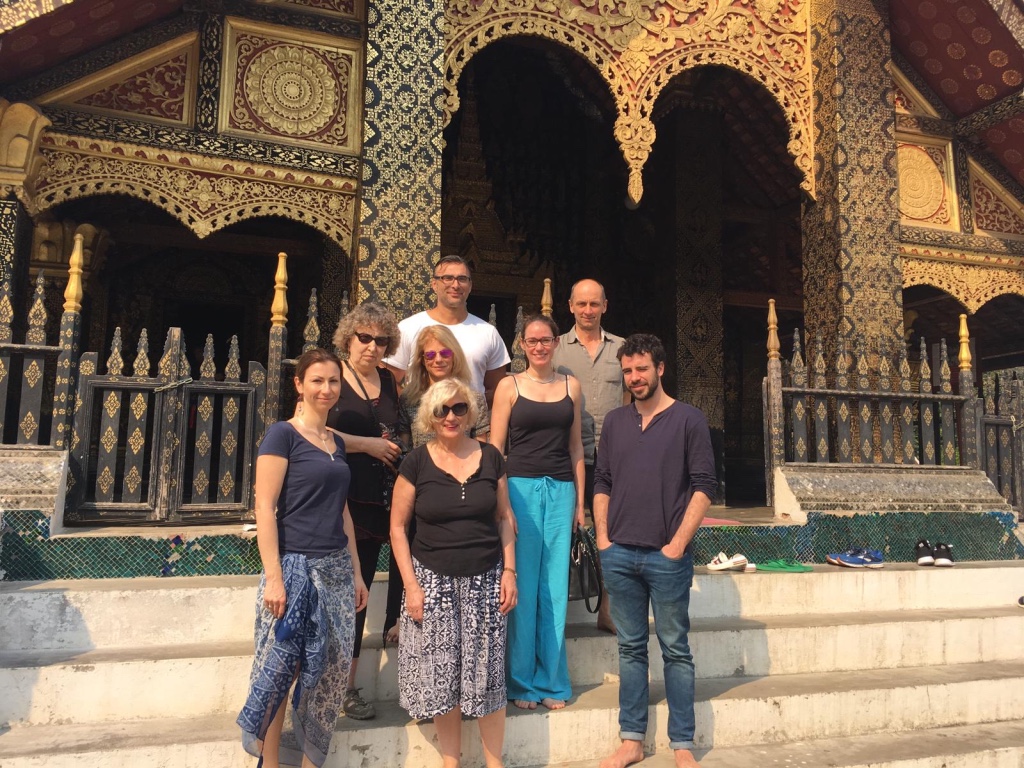 Association partenaire : Santé France-Laos
Docteur Alphonse PLUCQUAILEC 
Monsieur Ong et son épouse Marie

Leur rôle a été essentiel pour le bon déroulement de la mission :
Accueil des missionnaires
Recrutement des patients
Organisation générale, gestion des problèmes du quotidien, traduction
Collaboration avec les équipes médicales
Grande hospitalité => organisation de plusieurs repas
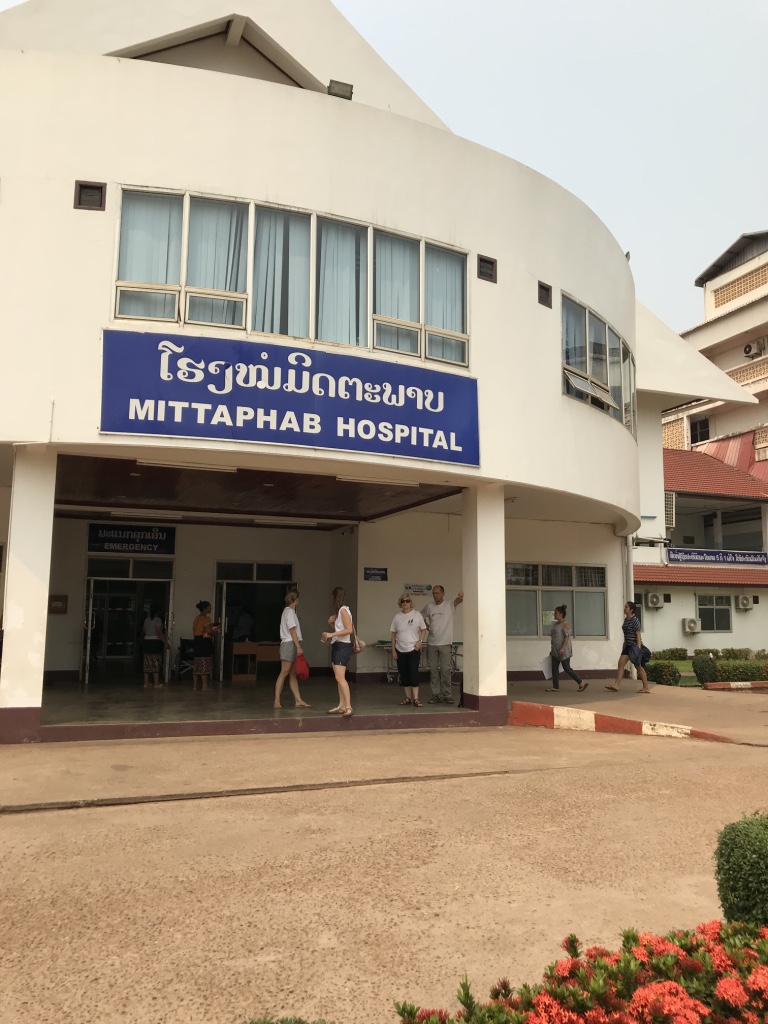 Hôpital
Hôpital Mittaphab ou Hôpital de l’Amitié

Service de chirurgie maxillo-faciale:
Dr OUTAMA
Internes
Le bloc
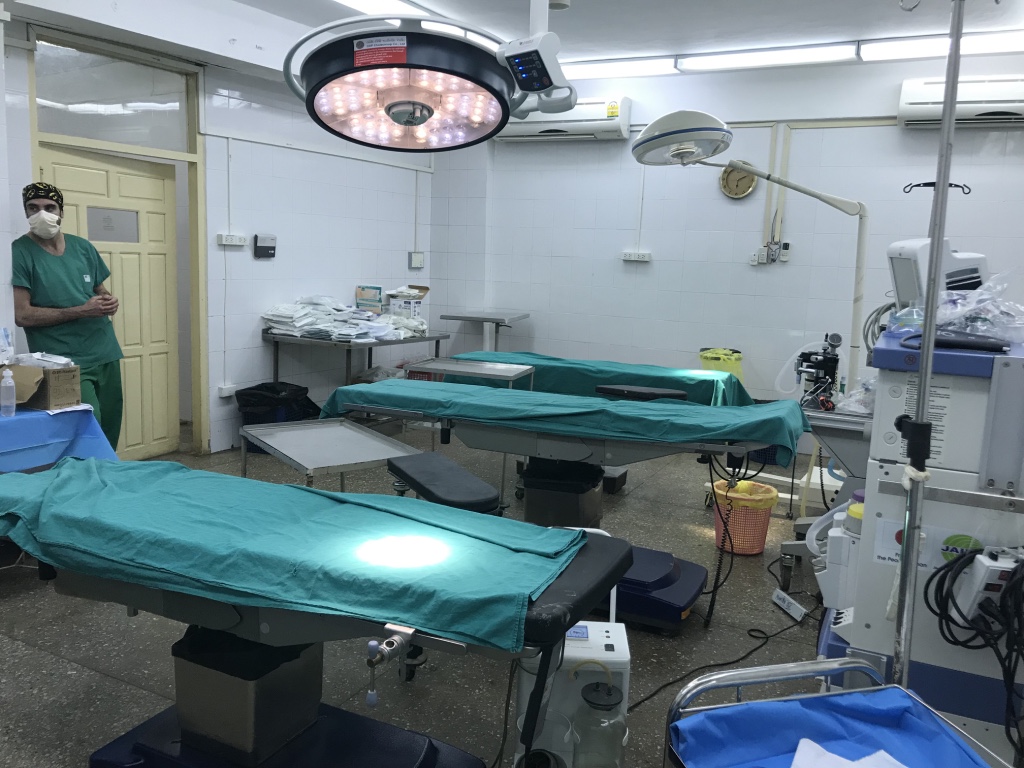 Une salle unique 
2 respirateurs
Un seul adapté pour < 15 kg
1 scialytique mural + 1 scialytique mobile

IDE et Aide-soignants présents 

Stérilisation par l’équipe locale
Le bloc
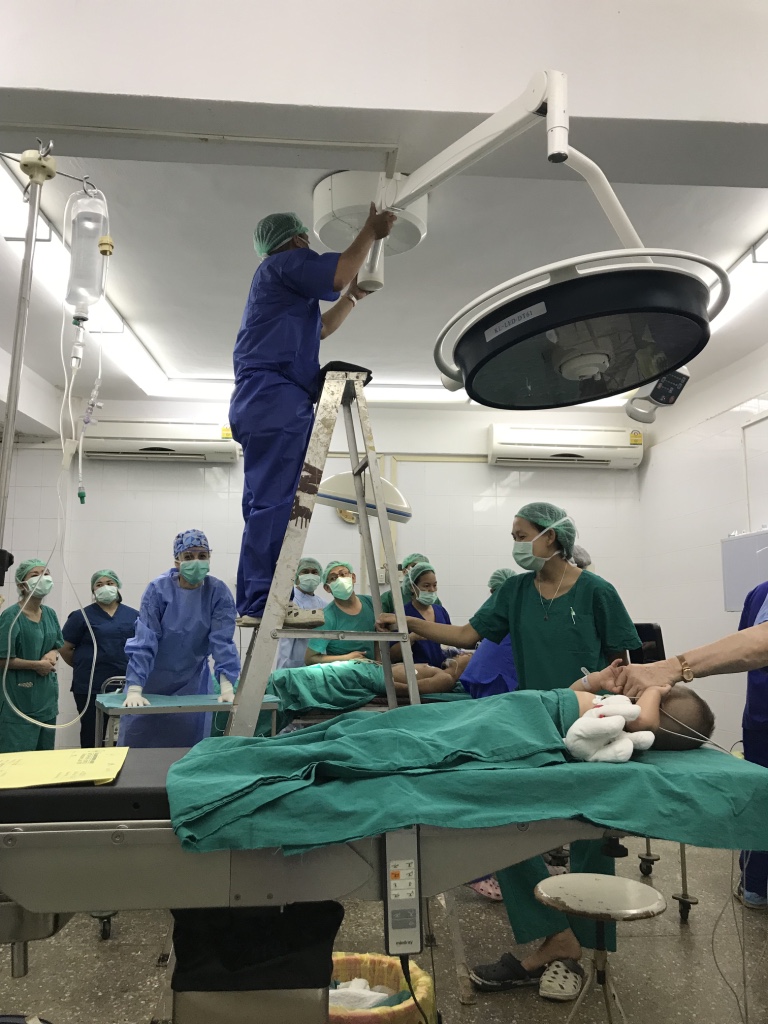 Une salle unique 
2 respirateurs
Un seul adapté pour < 15 kg
1 scialytique mural + 1 scialytique mobile

IDE et Aide-soignants présents 

Stérilisation par l’équipe locale
107 patients vus en consultation
98 programmés
12 non opérés
86 opérés
Non venus
64 AG
Non à jeûn
22 AL
Bouddha l’a dit
86 opérés en 7,5 jours
44 Fentes Labio-Palatines
29 reprises de Cicatrices et Brûlures
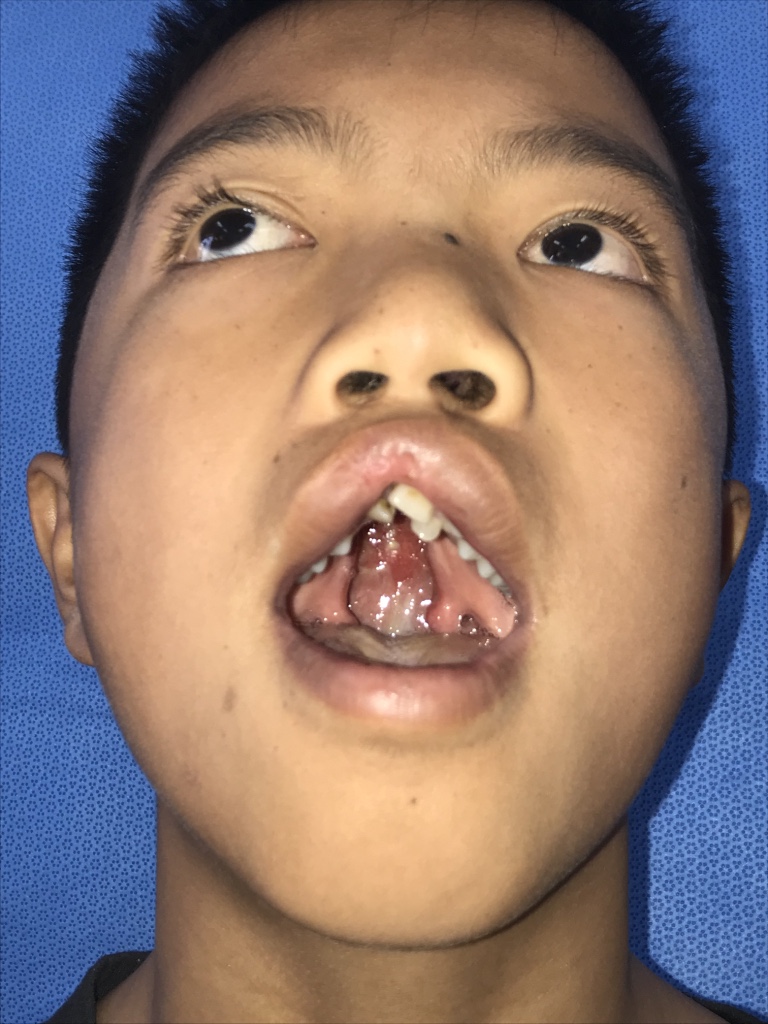 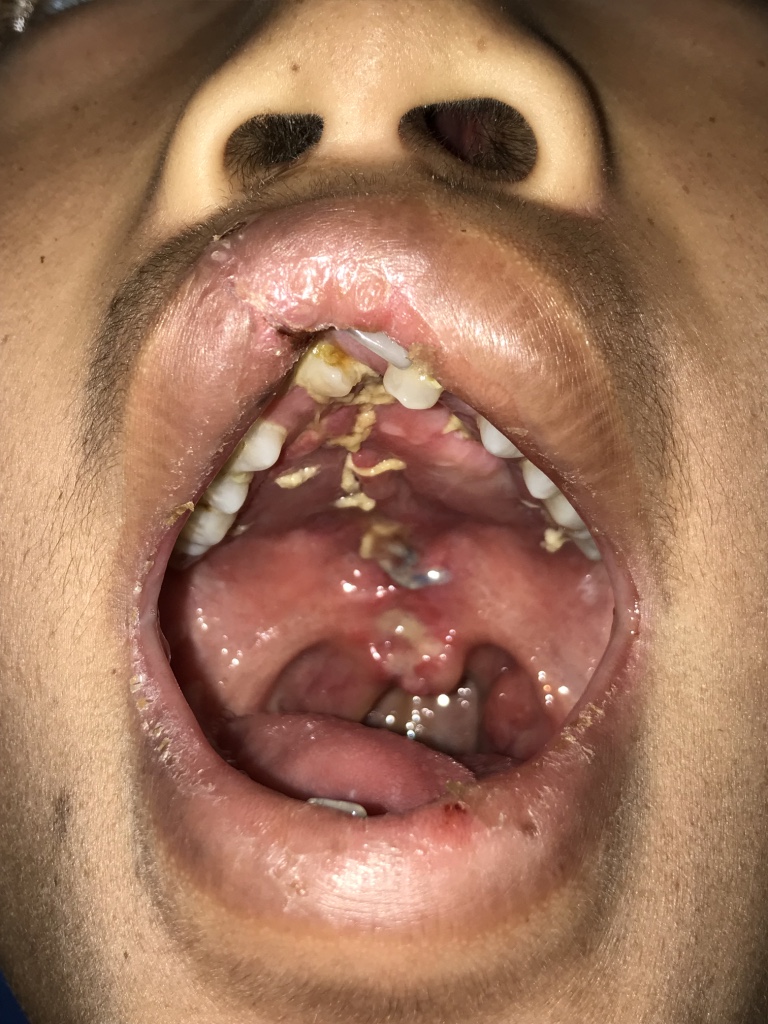 Indication opératoire : FP1P2 bilatérale, voile + palais non traités
Intervention : Vélopalatoplastie + retouche lèvre supérieure
Type d’anesthésie : AG
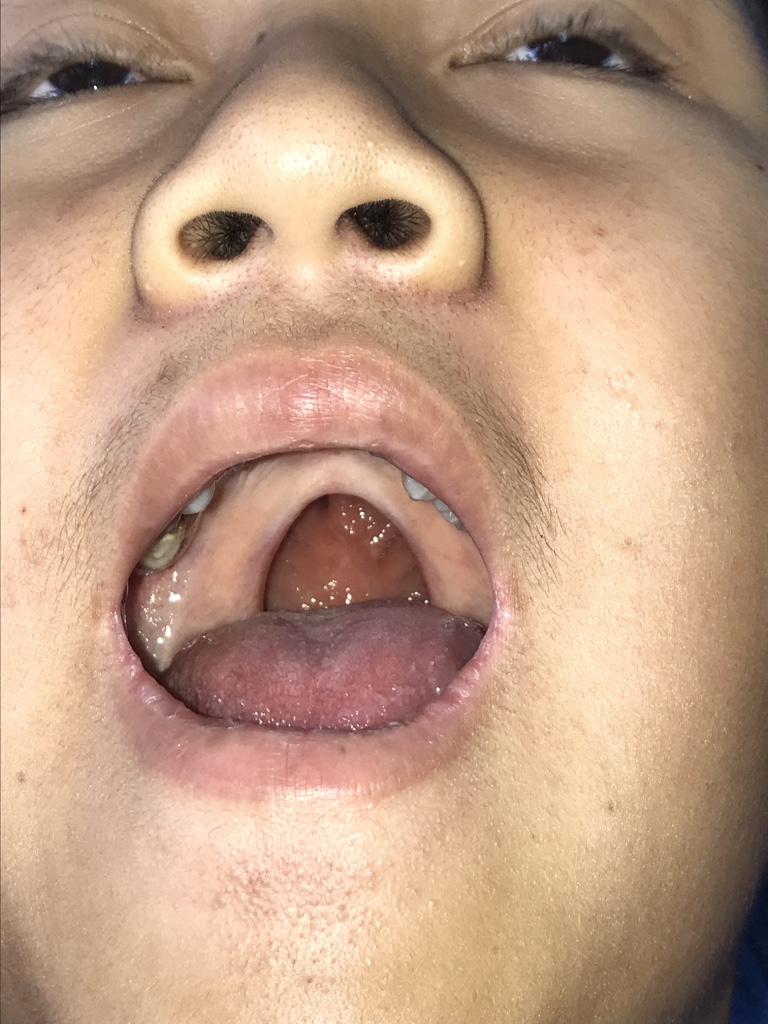 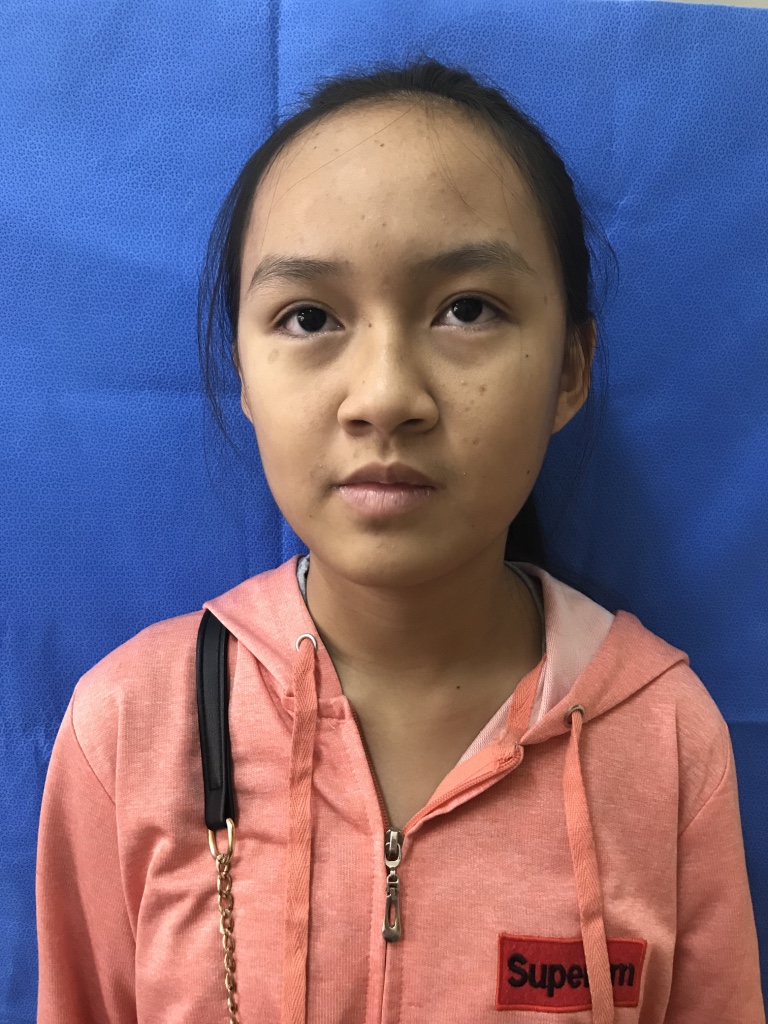 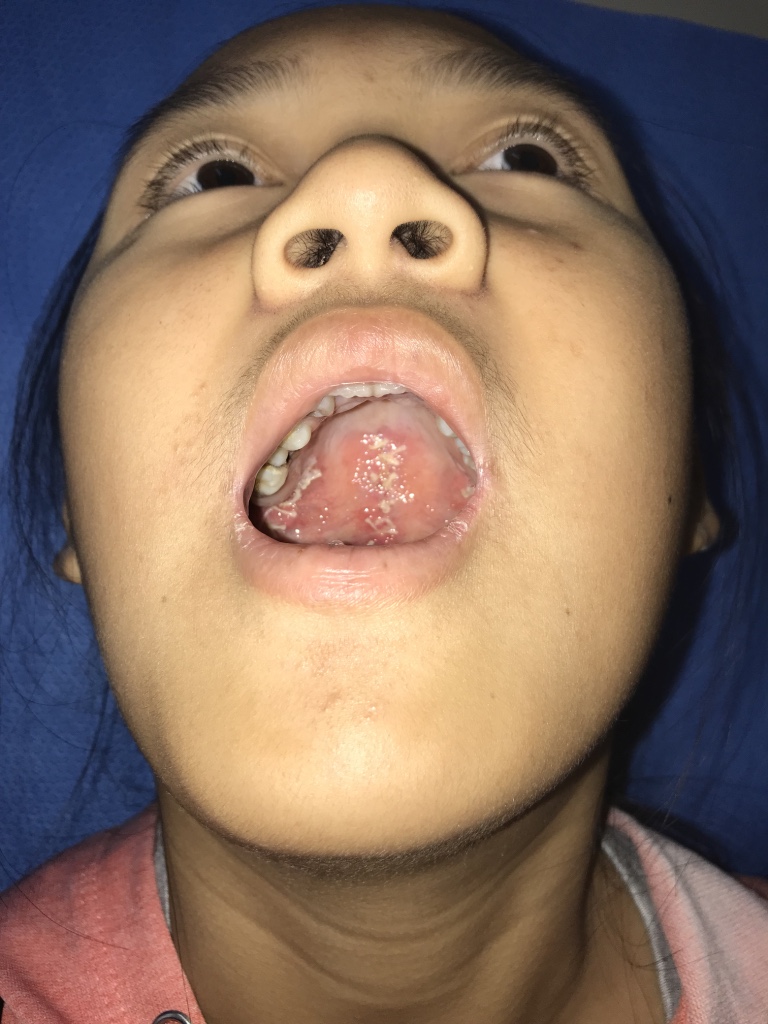 Indication opératoire : FP2 (voile)
Intervention : véloplastie
Type d’anesthésie : AG, IOT
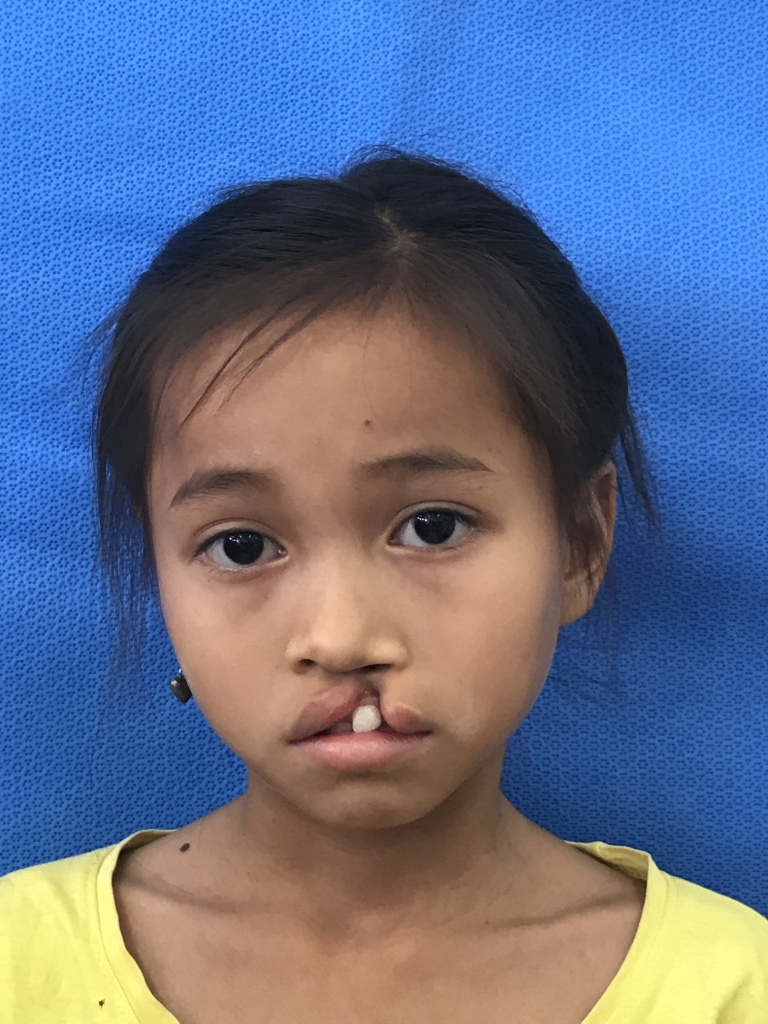 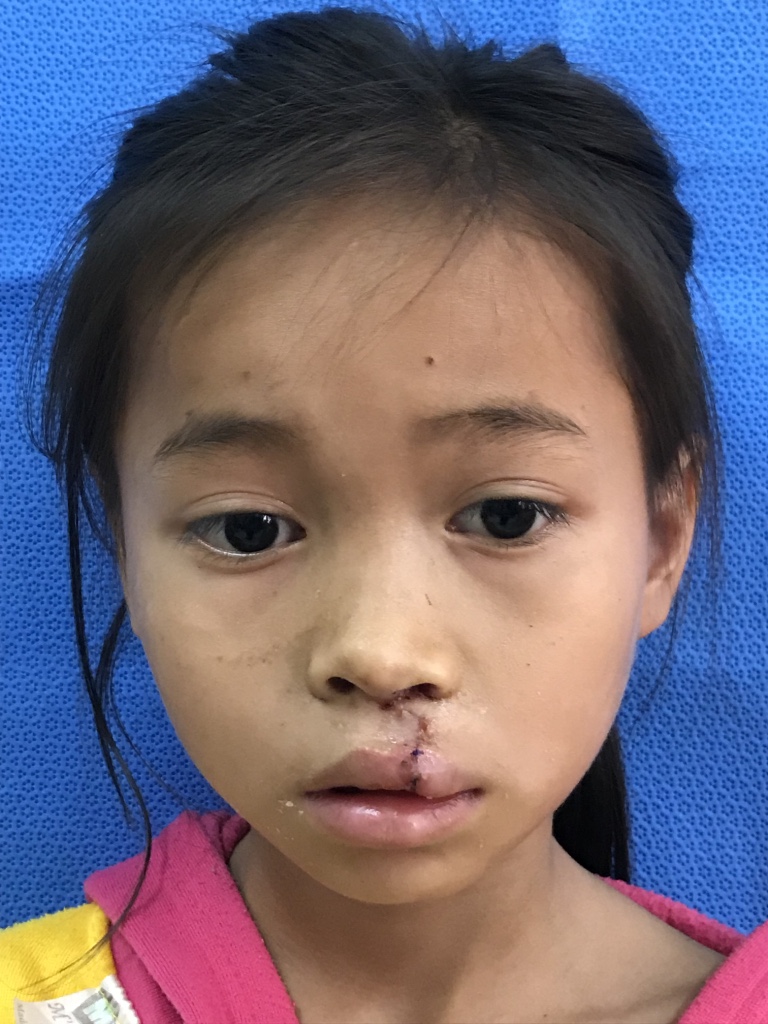 Indication opératoire : Fente labiale gauche
Intervention : Chéïlo-rhinoplastie
Type d’anesthésie : AG, IOT
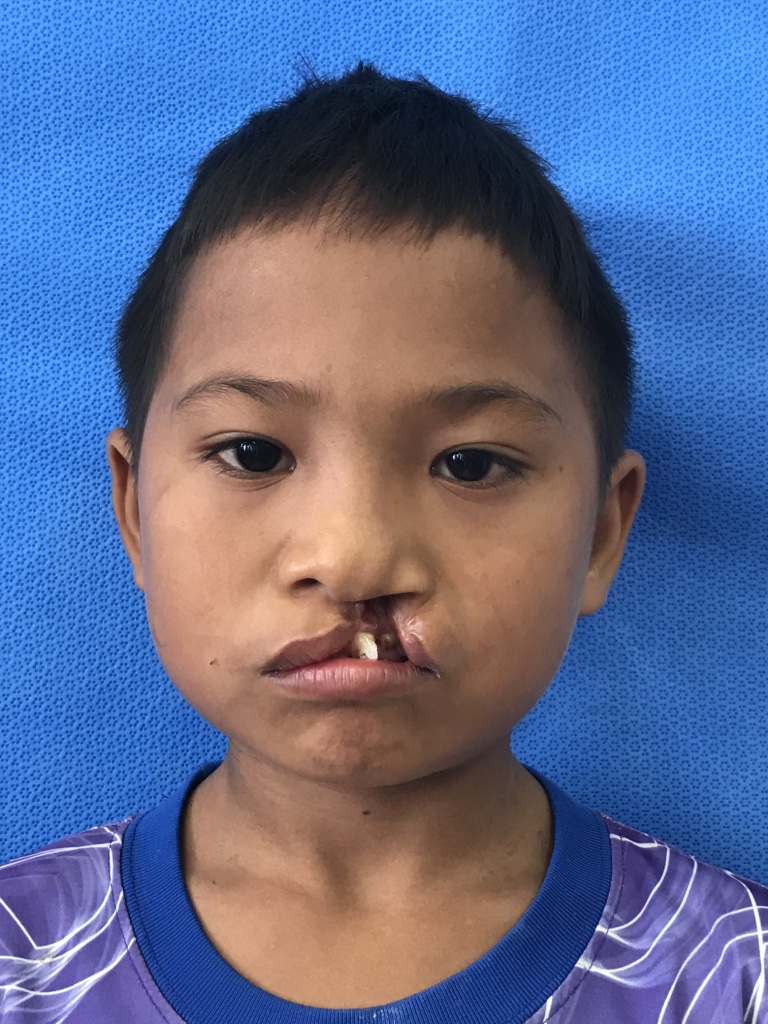 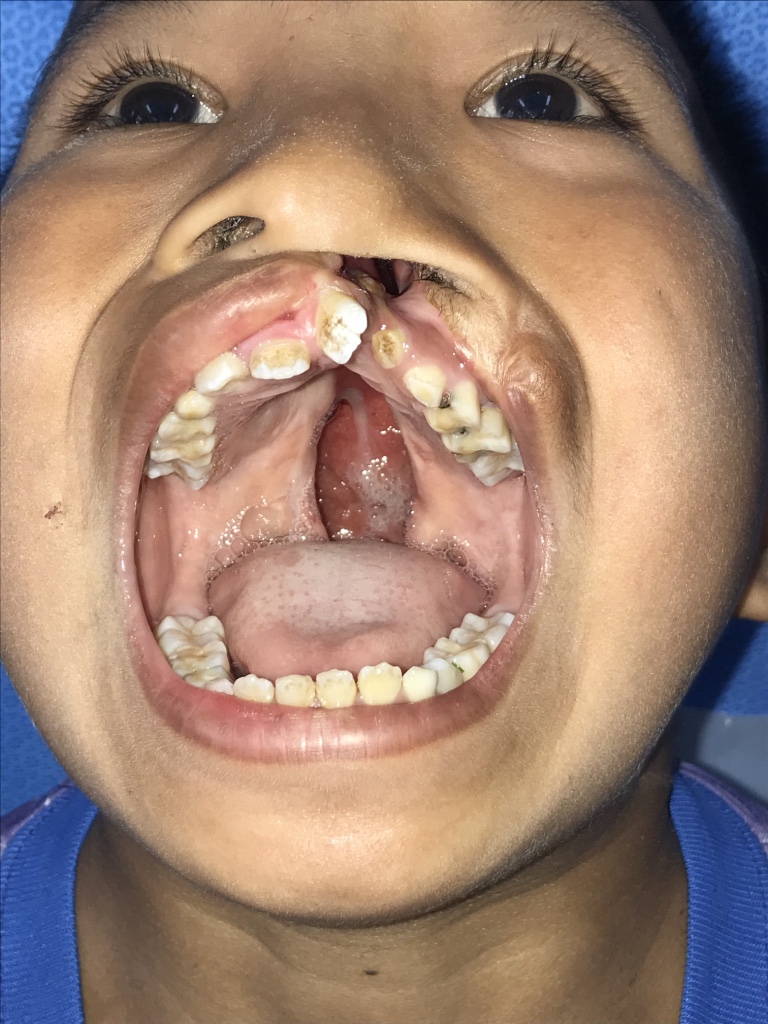 Indication opératoire : FP1P2 gauche avec ATCD de chéïloplastie gauche complétement désunie.
Intervention : Chéïlo-rhinoplastie + vélo-palatoplastie
Type d’anesthésie : AG, IOT
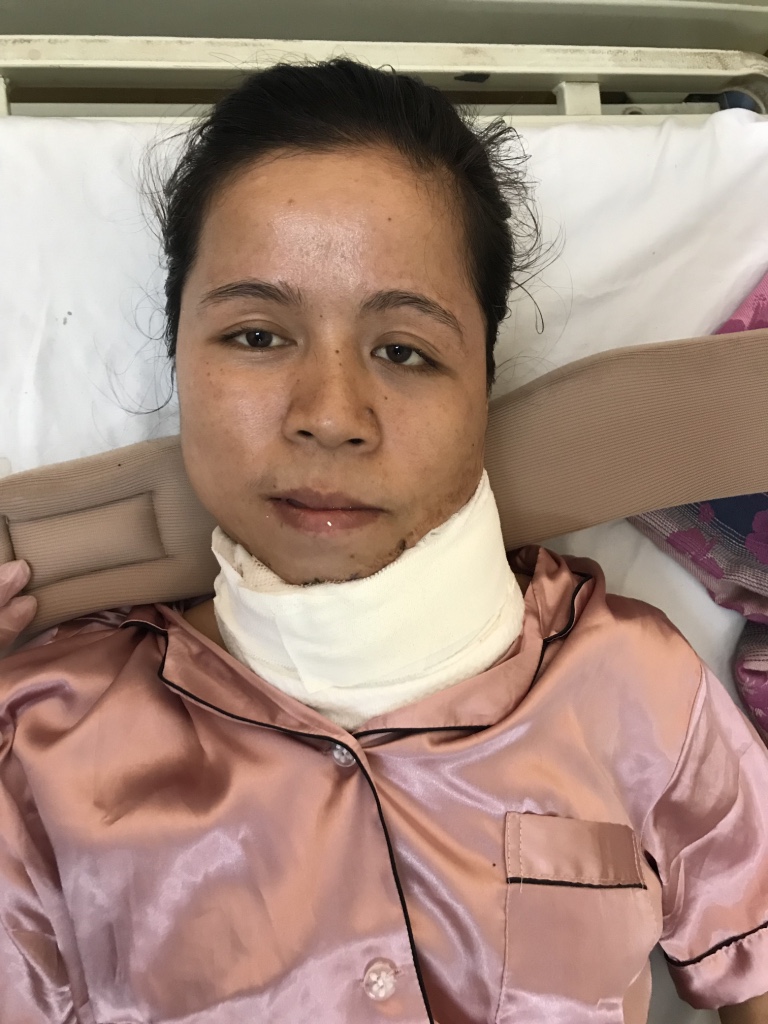 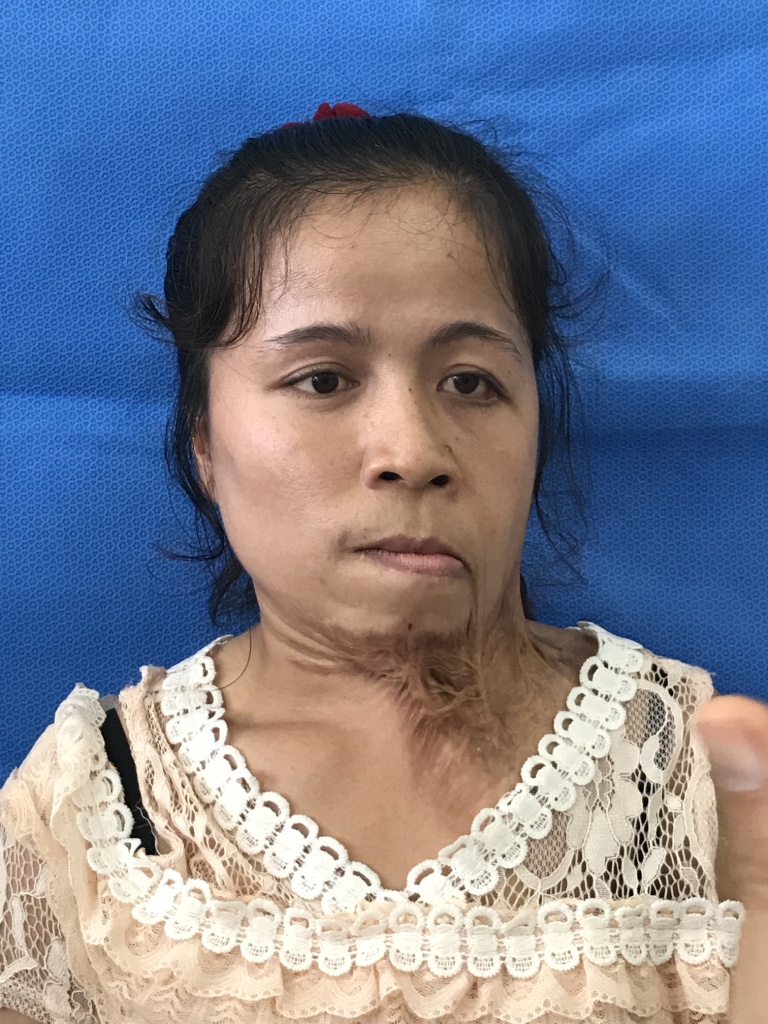 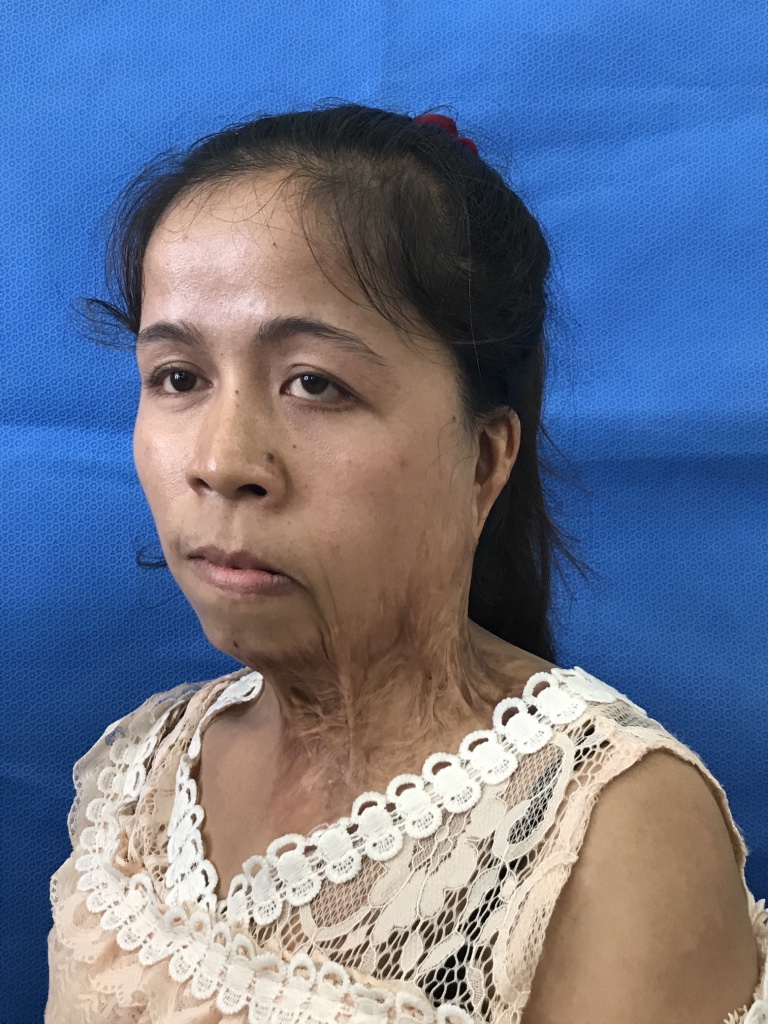 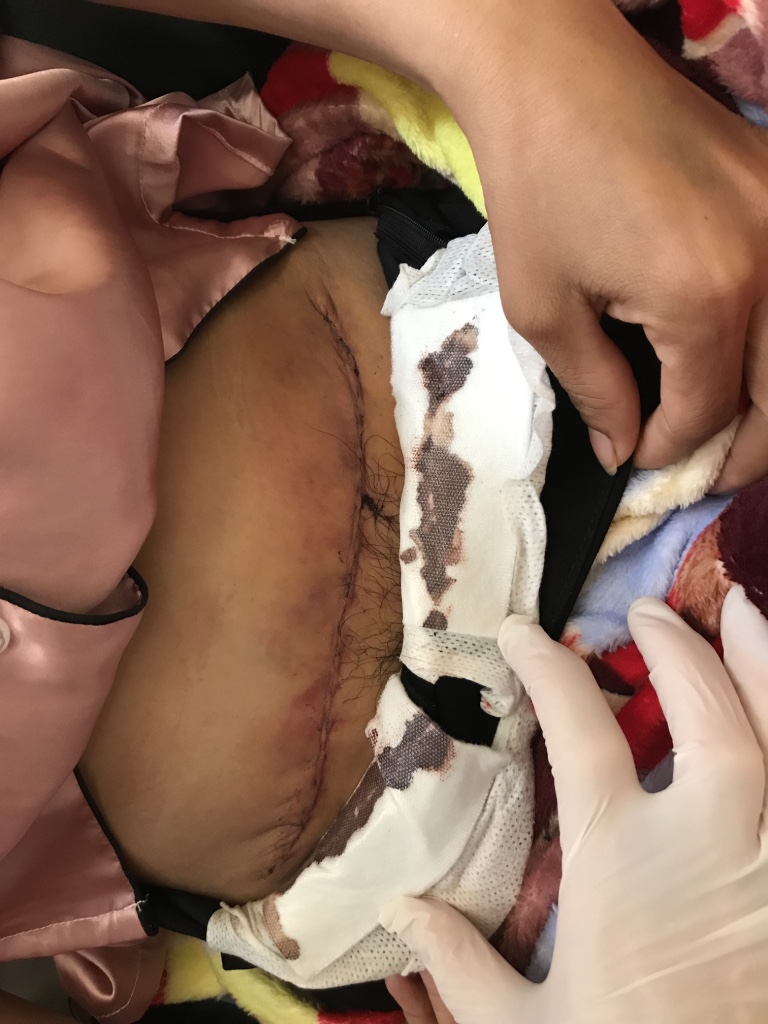 Indication opératoire : bride cervicale sur séquelle de brulure
Intervention : libération bride et greffe en peau totale sur l’espace libéré
Type d’anesthésie : AG, IOT
86 opérés en 7,5 jours
3 Neurofibromatoses ou autres tumeurs cutanées
44 Fentes Labio-Palatines
29 reprises de Cicatrices et Brûlures
1 Anomalie Vasculaire
3 Fentes Faciales Rares
1 Ptôsis Congénital
1 Tumeur Maxillaire
1 Ankylose Temporo-Mandibulaire
3 Malformations Lymphatiques
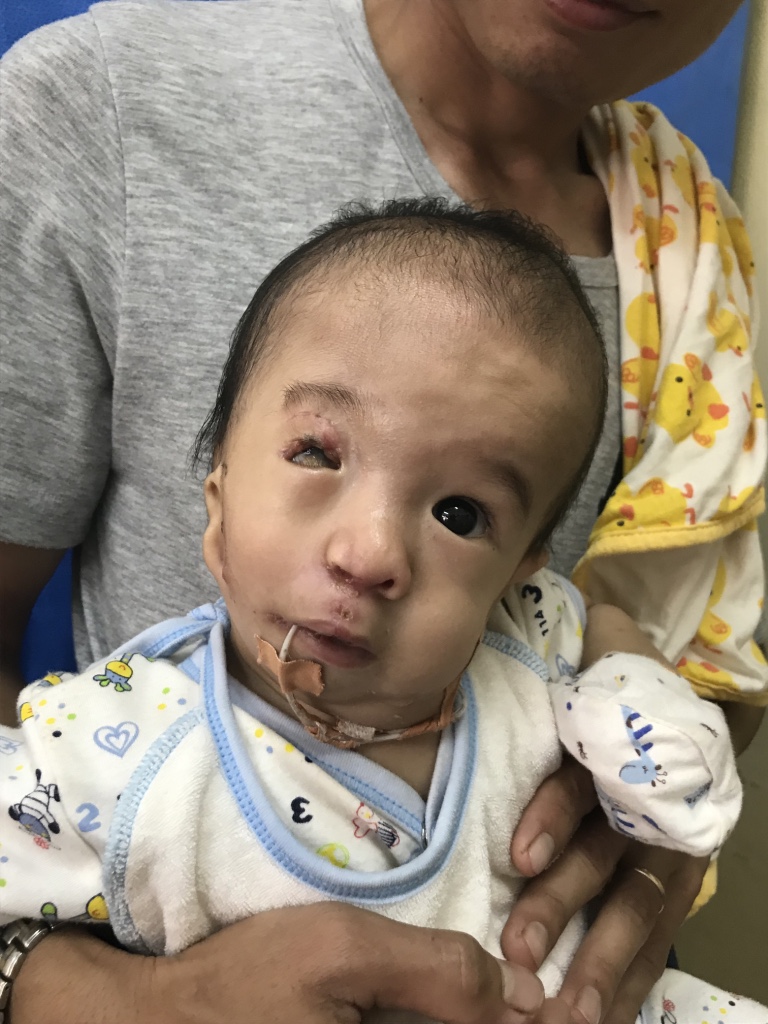 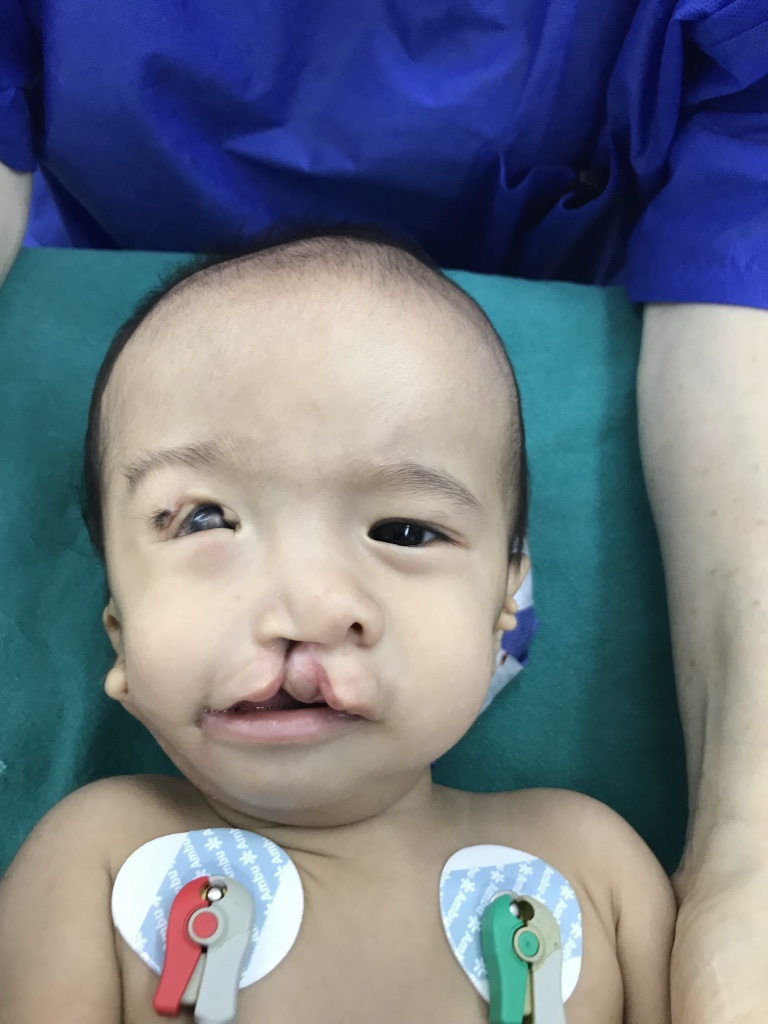 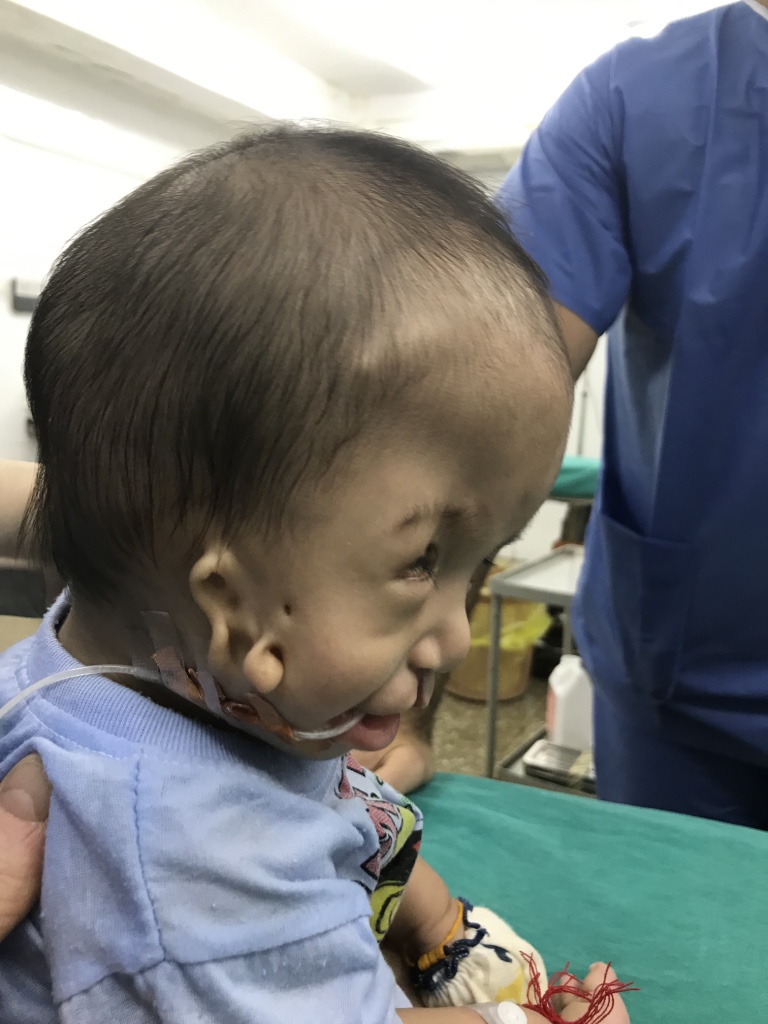 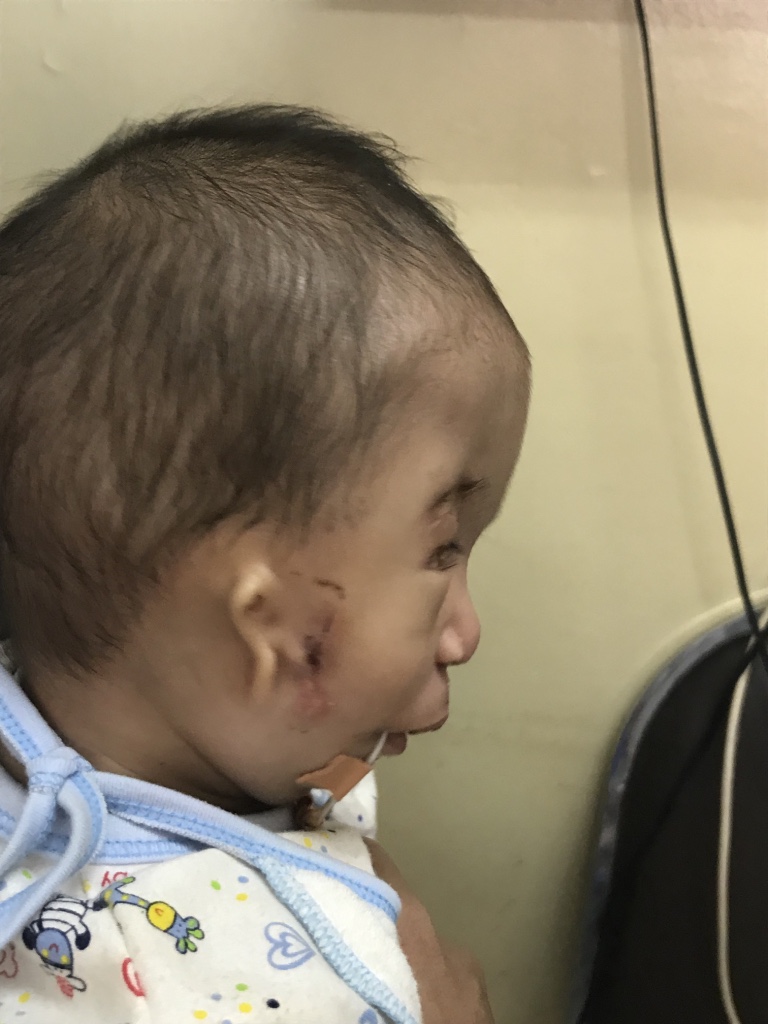 Indication opératoire : Association fentes faciales rares 10 + 7 droites, fibrochondromes pré-tragiens bilatéraux et fente labiale droite
Intervention : Plastie palpébrale supérieure, commissuroplastie, exerese des fibrochondromes, chéïlorhinoplastie droite
Type d’anesthésie : AG, IOT
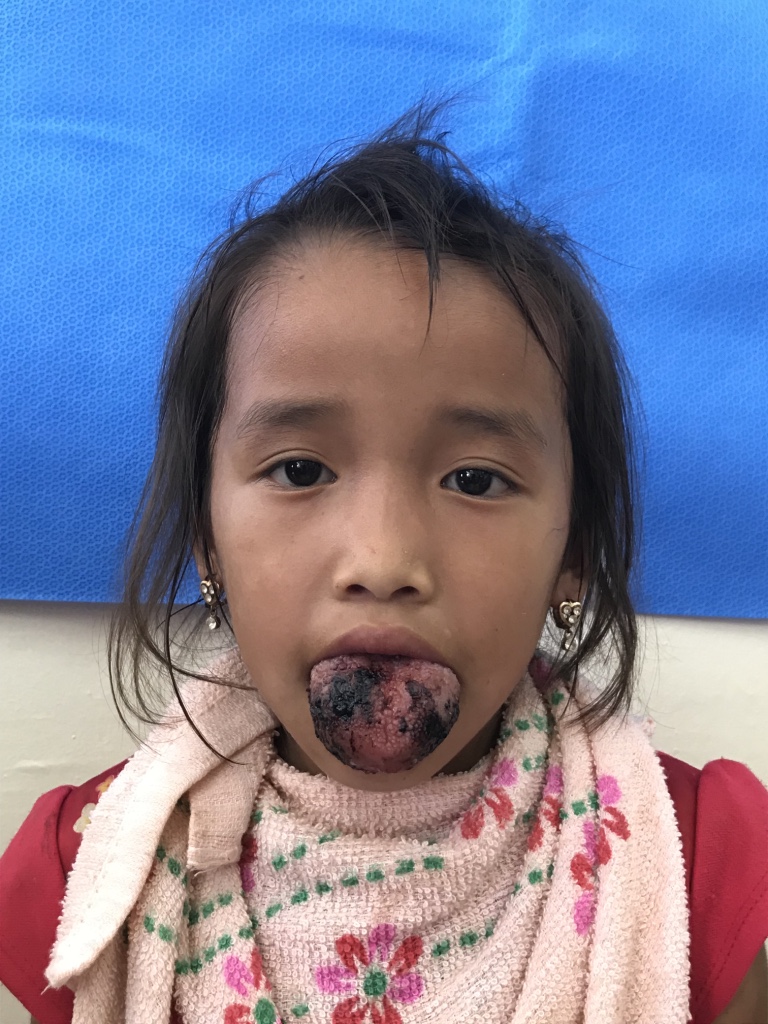 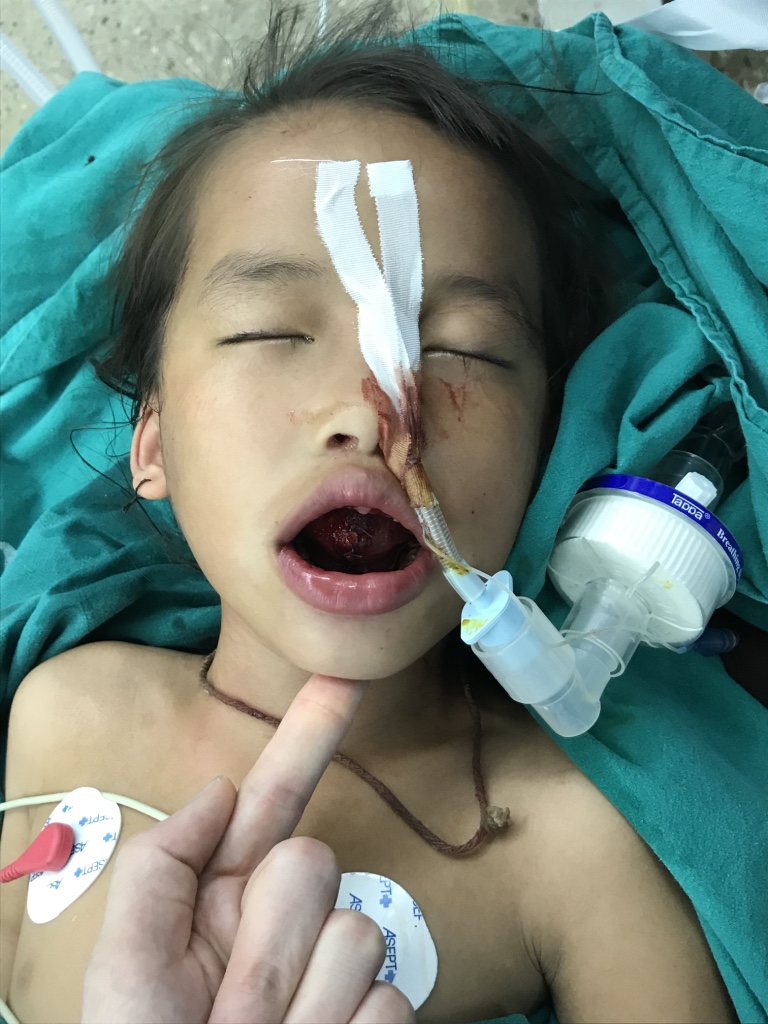 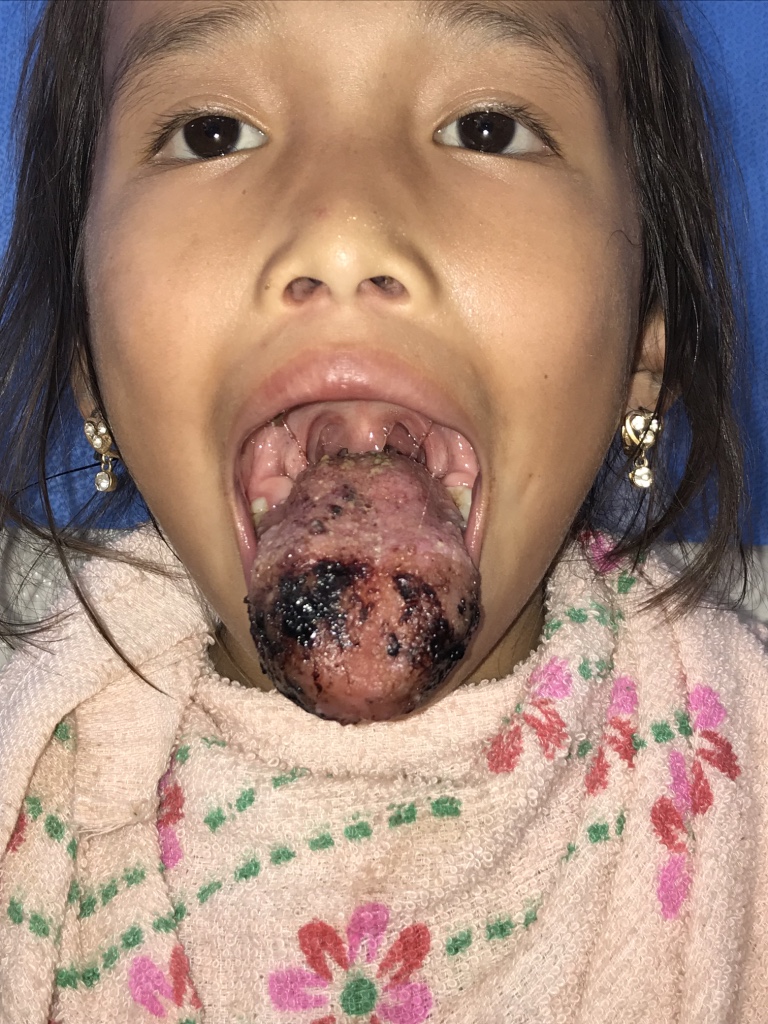 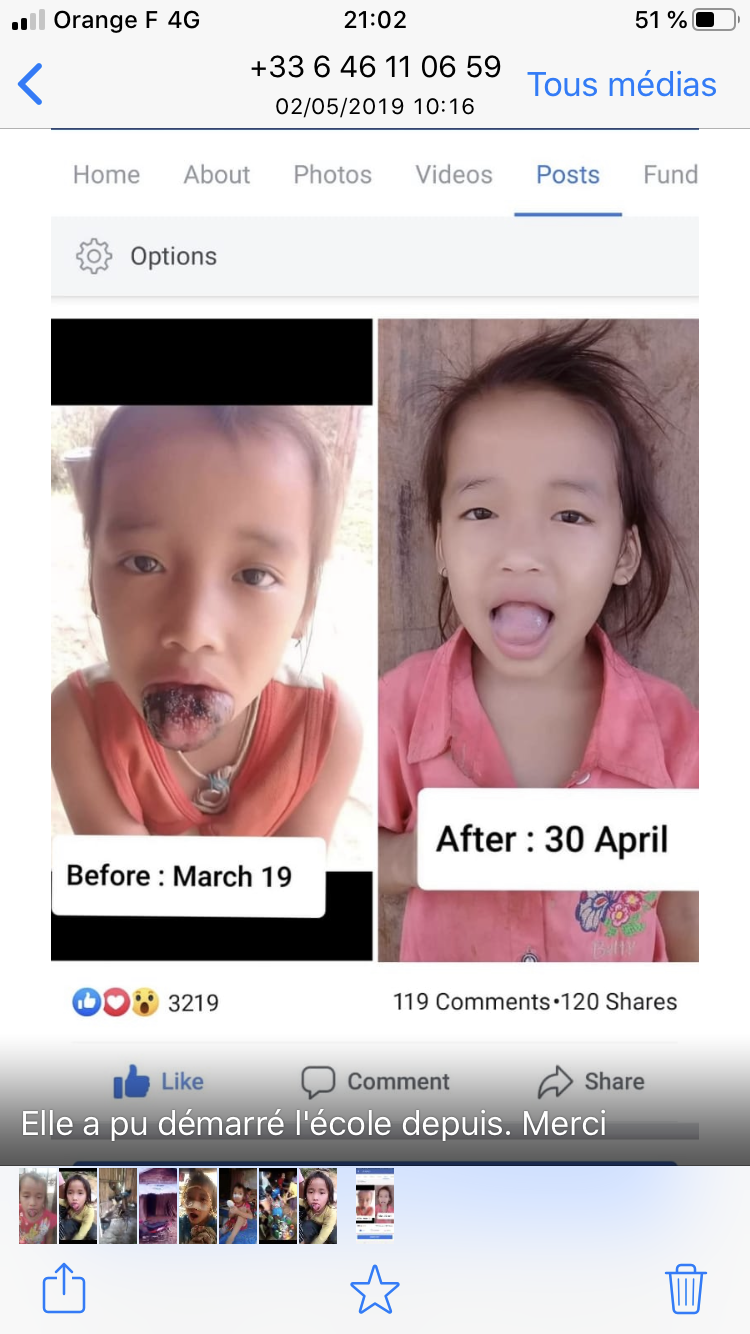 Indication opératoire : Macroglossie sur anomalie vasculaire
Intervention : Glossoplastie de réduction
Type d’anesthésie : AG, INT
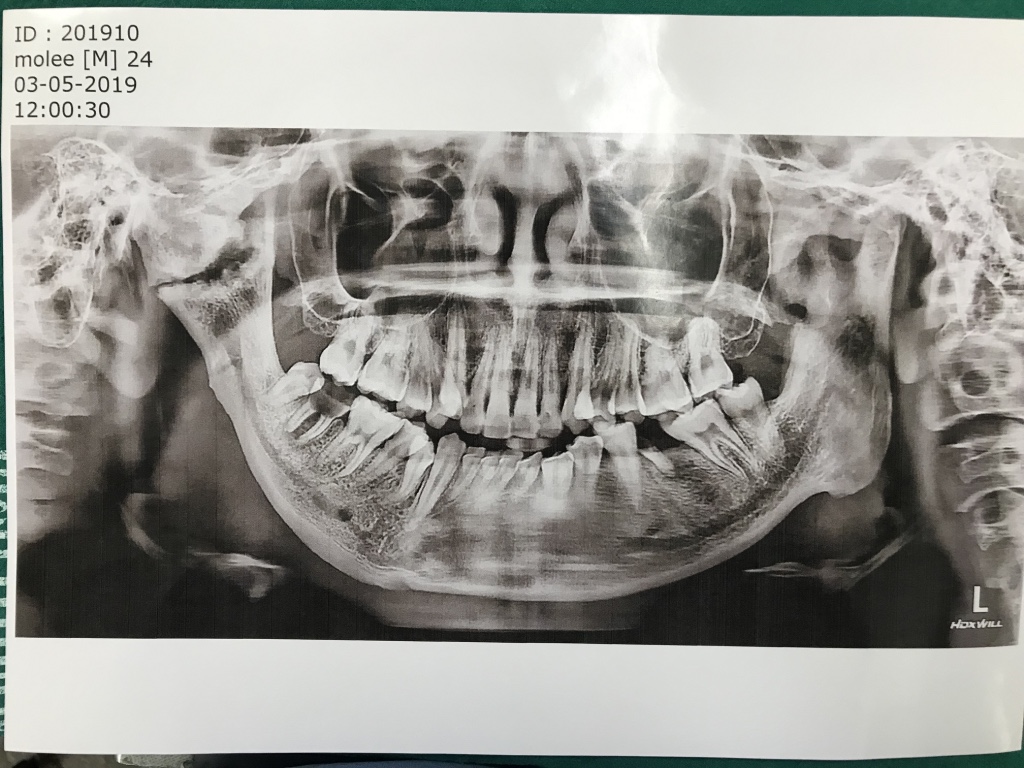 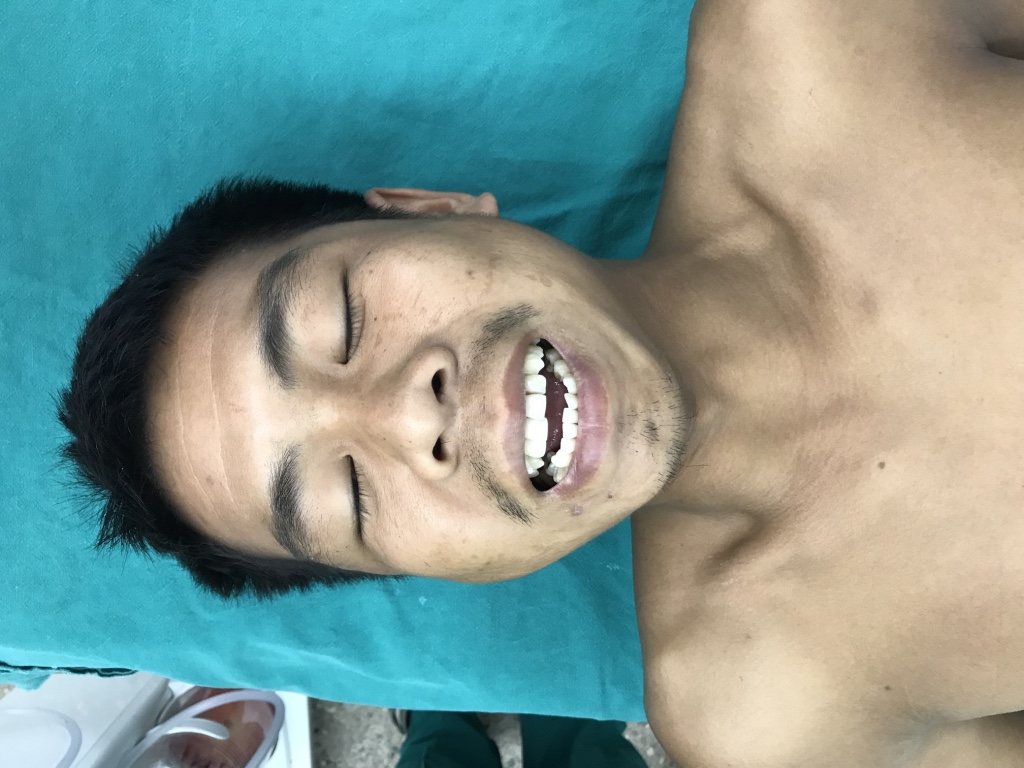 Indication opératoire : Ankylose ATM droite post-fracture
Intervention : Condylectomie droite + lambeau de muscle temporal droite
Type d’anesthésie : AG, INT au fibro
Enseignement pratique
Chirurgie : 
Chirurgiens locaux
Internes
Certaines interventions en binôme


Anesthésie:
Anesthésistes
IADE

Parfois un peu trop de monde
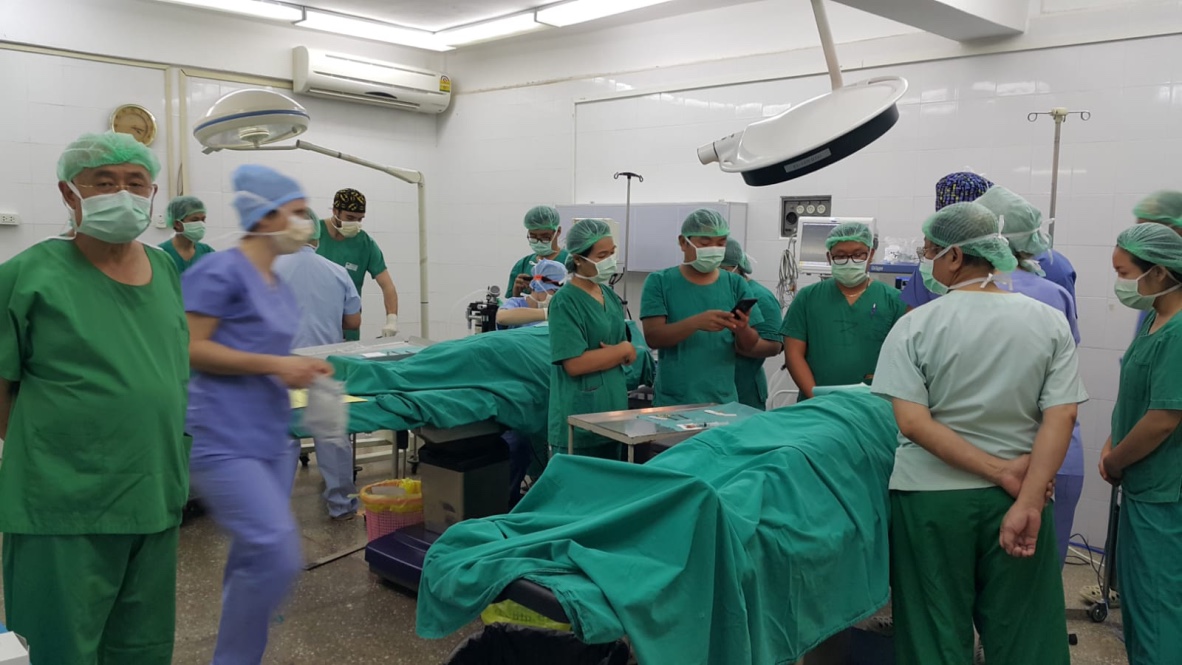 Achat sur place
Casaques chirurgicales
Colliers cervicaux 
Kenakort 
Alimentation entérale pour sonde gastrique 

Sevoflurane
Solutés de remplissage
ATB
Doliprane
Logement et Nourriture
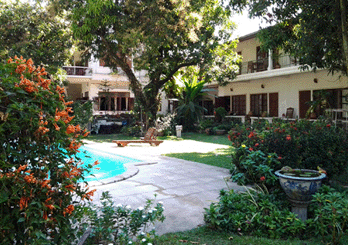 Villa MANOLI 
25 min en voiture de l’hôpital
Accessibilité à pied aux quais du Mékong

Petit-dèj à l’hôtel
Déjeuners à l’hôpital 
Dîners à proximité de l’hôtel
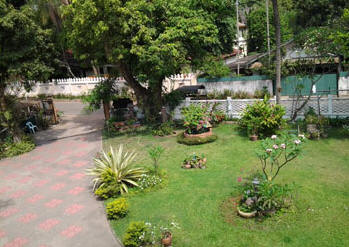 Moments Détente
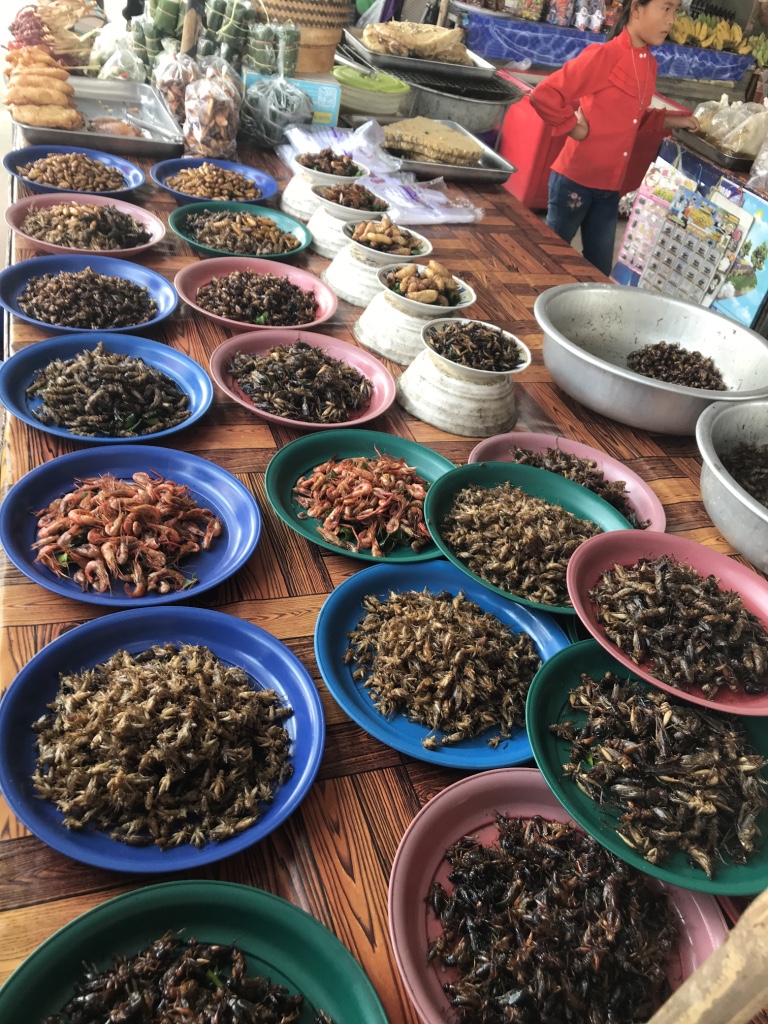 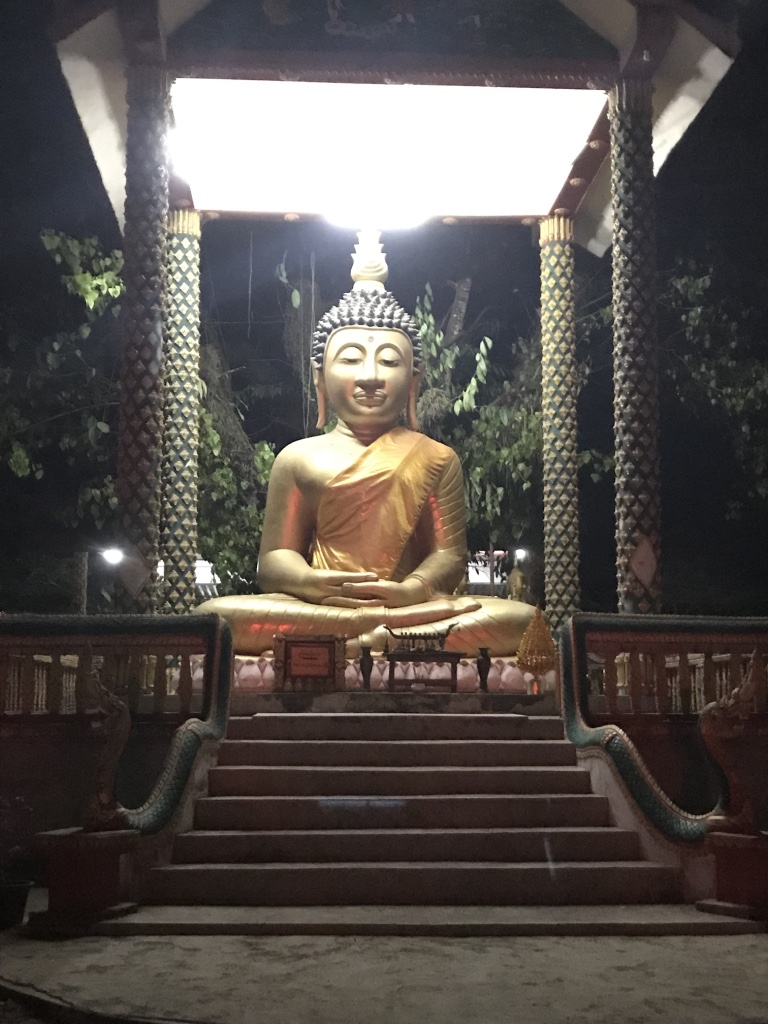 Conclusion
Points forts : 
L’équipe : 
3 chirurgiens : 3 tables
2 anesthésistes
1 IADE et 2 IBODE
permettant une optimisation du temps

Matériel en quantité suffisante et possibilité d’emprunter le matériel de l’équipe locale

Le bloc opératoire: 
Equipe locale présente et aidante

Les autres organismes de mission ne prennent pas en charge les enfants de 6 ans
Points faibles :

Soins post-opératoires très insuffisants malgré les consignes données tous les matins
 Intégrer une IDE dans l’équipe pour former l’équipe locale ?

Aspirations peu efficaces 
Pas de moteur
Manque d’écarteur de Dott
Conseils pour les prochaines missions
Tenues de bloc 
 
Pas de champs ou casaques en tissu 
 
Matériel laissé sur place

Soins IDE post-op mal faits => IDN ?
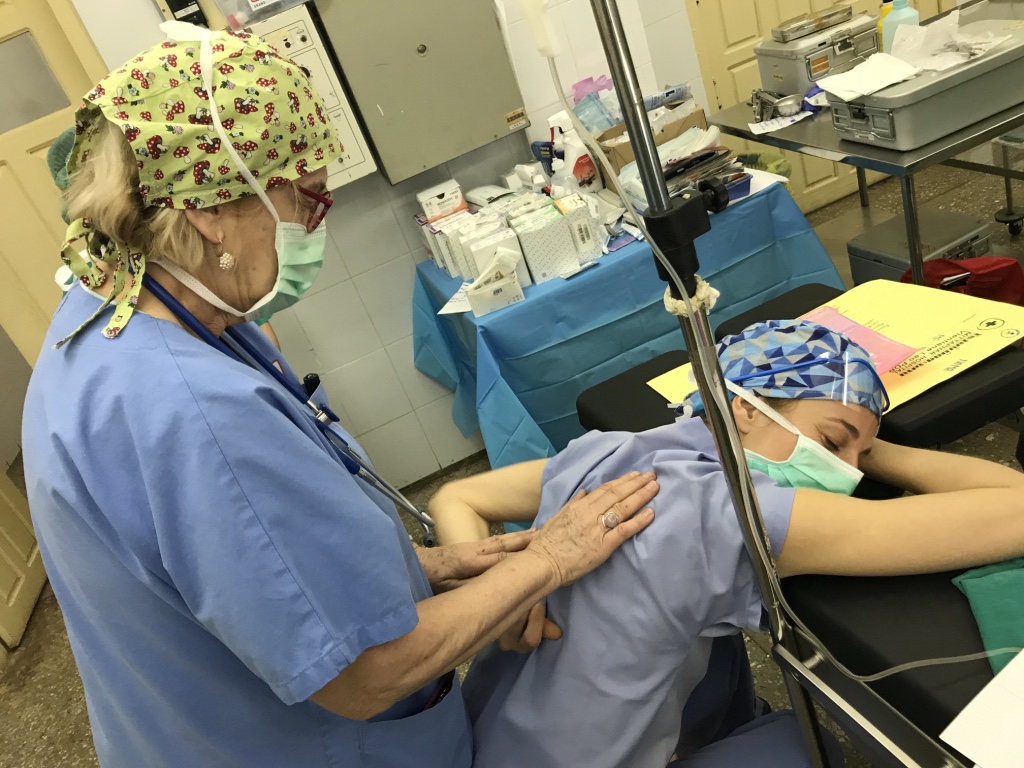 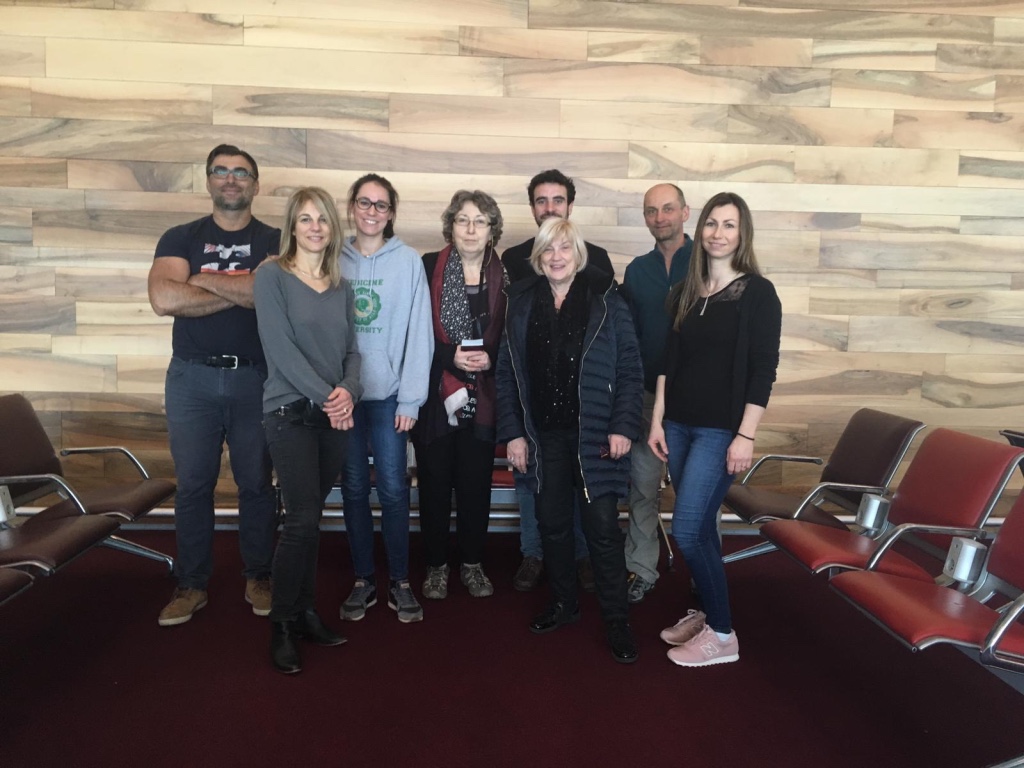 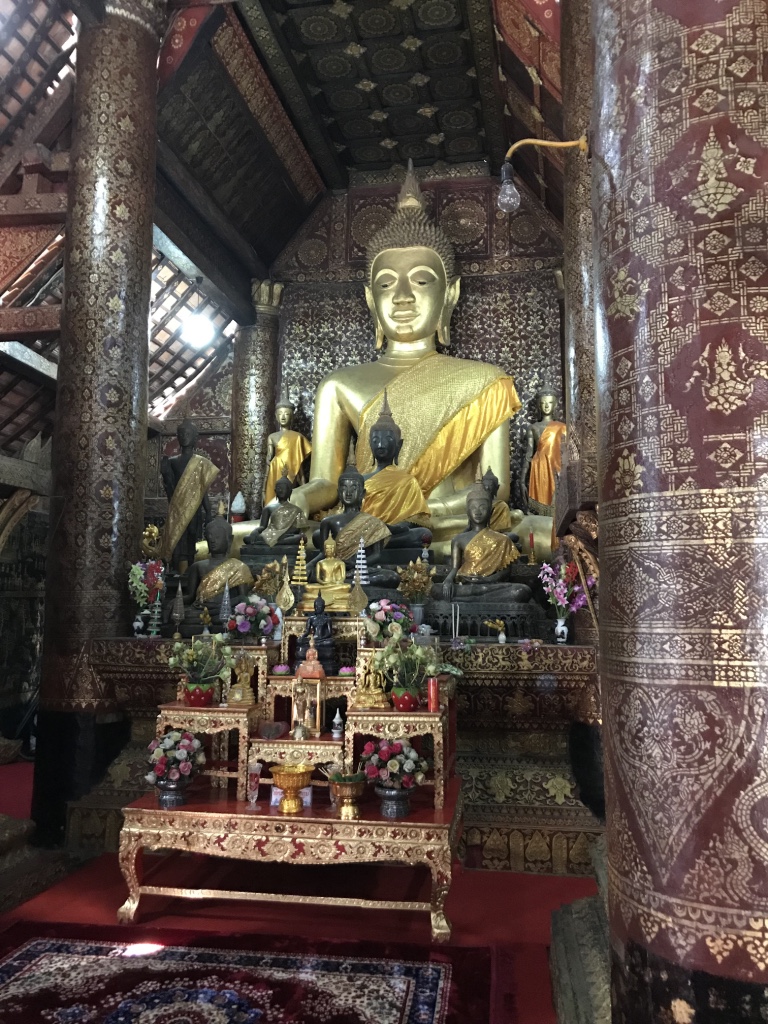 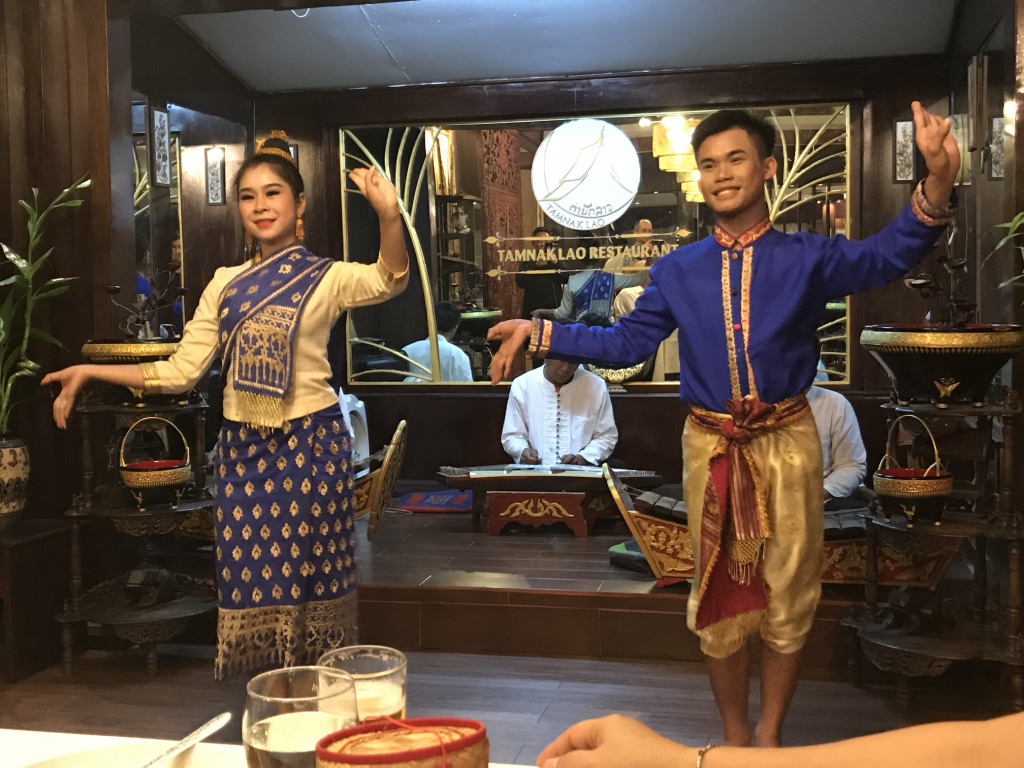 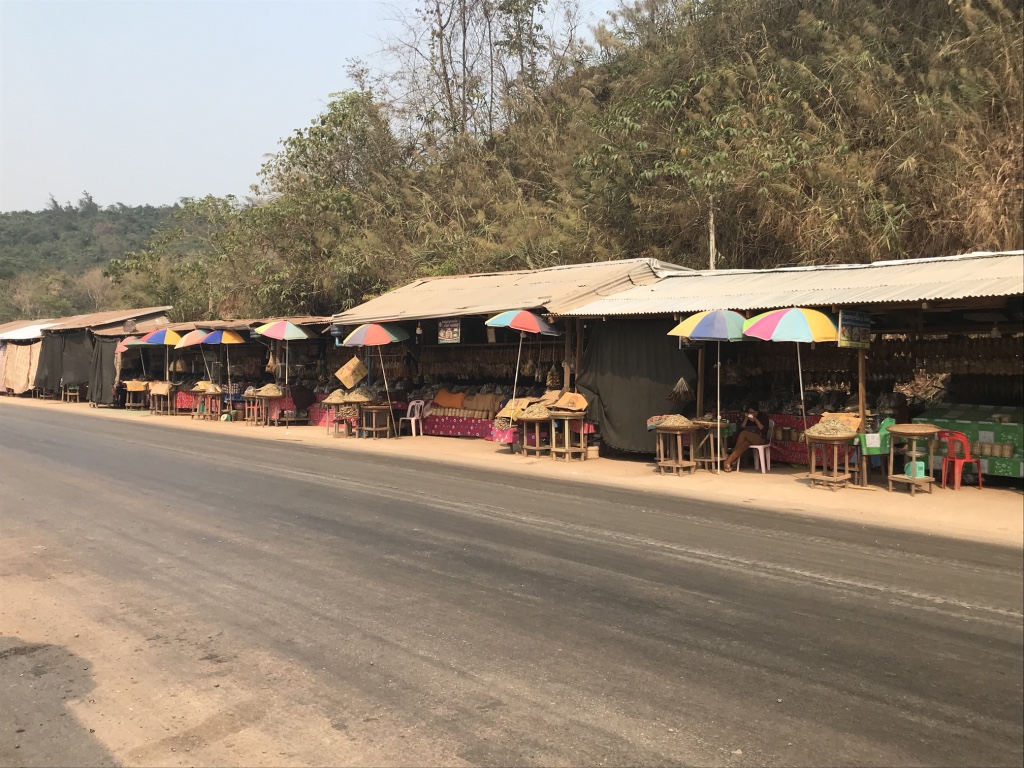